Мастер-класс для участников
методического
объединения
Подготовила воспитатель Потлова Т.Н.
Изготовление народной куклы «Отдарок на Подарок»
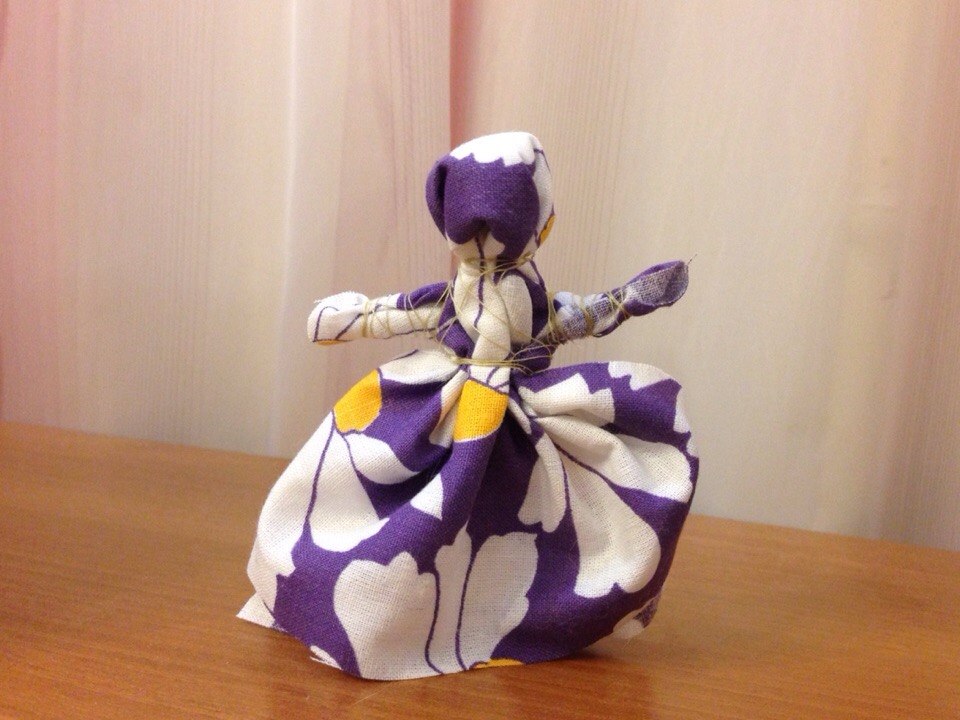 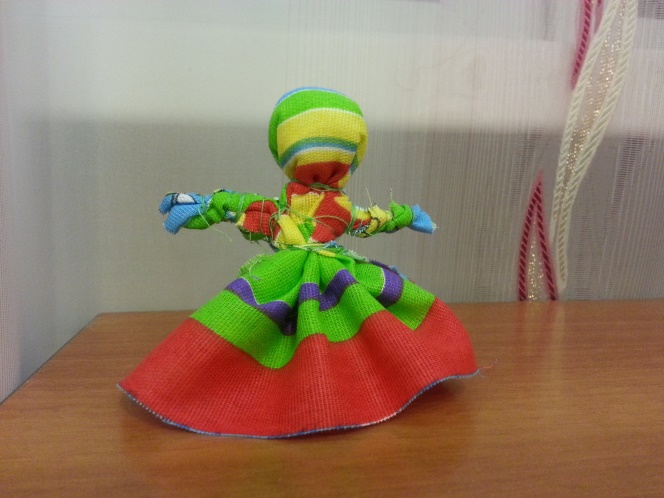 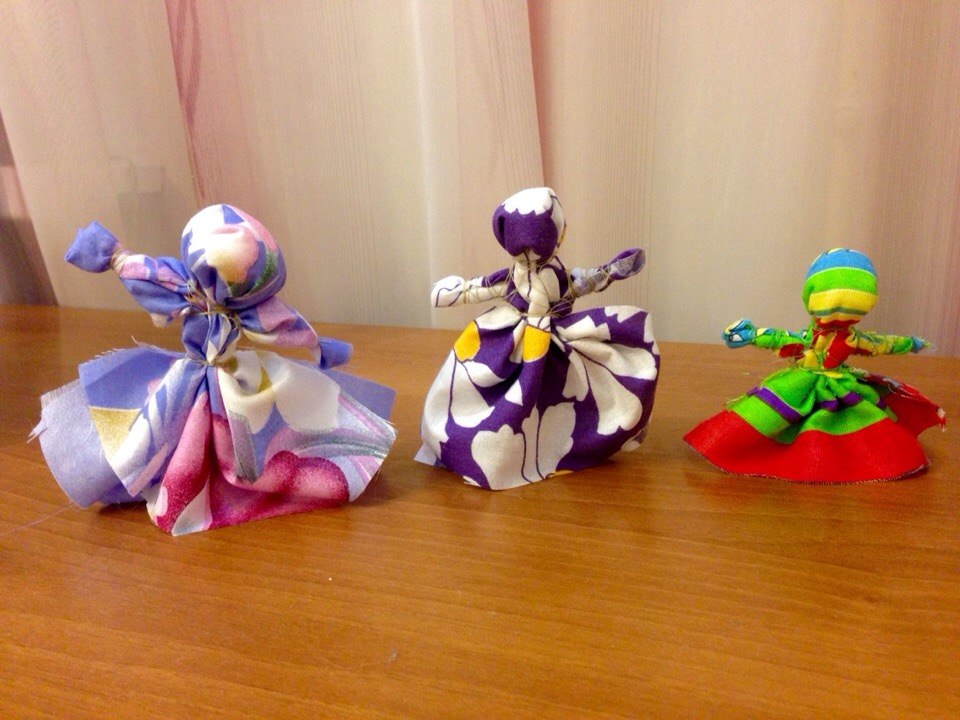 кусочек прямоугольной цветной ткани
кусочек ваты для головы
красные нитки
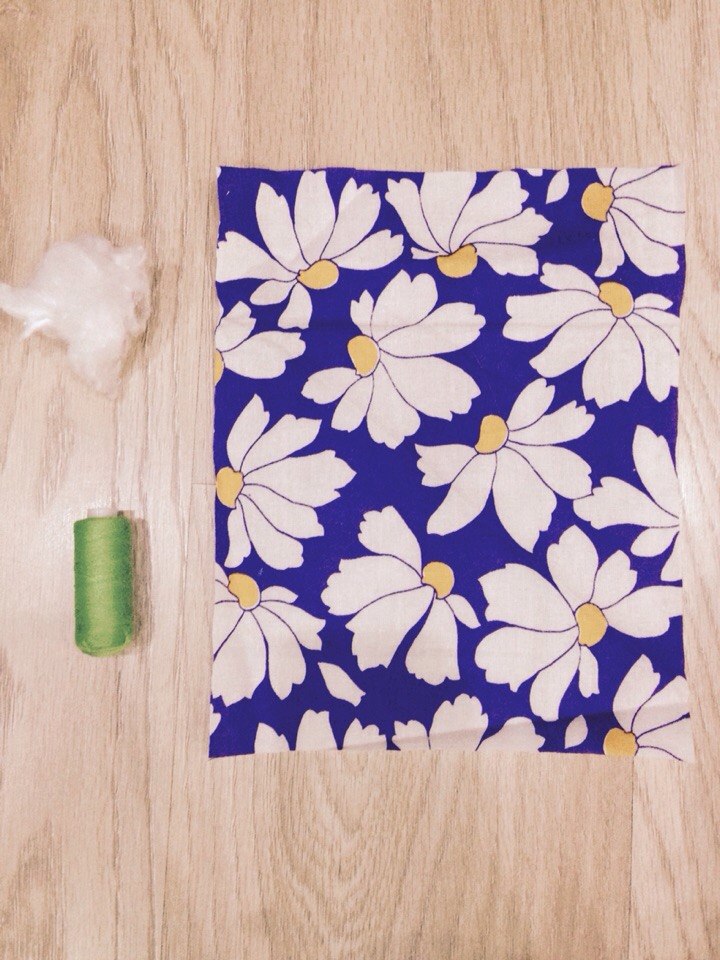 Маленький кусочек ваты нужно скатать и положить в центр прямоугольного лоскутка.
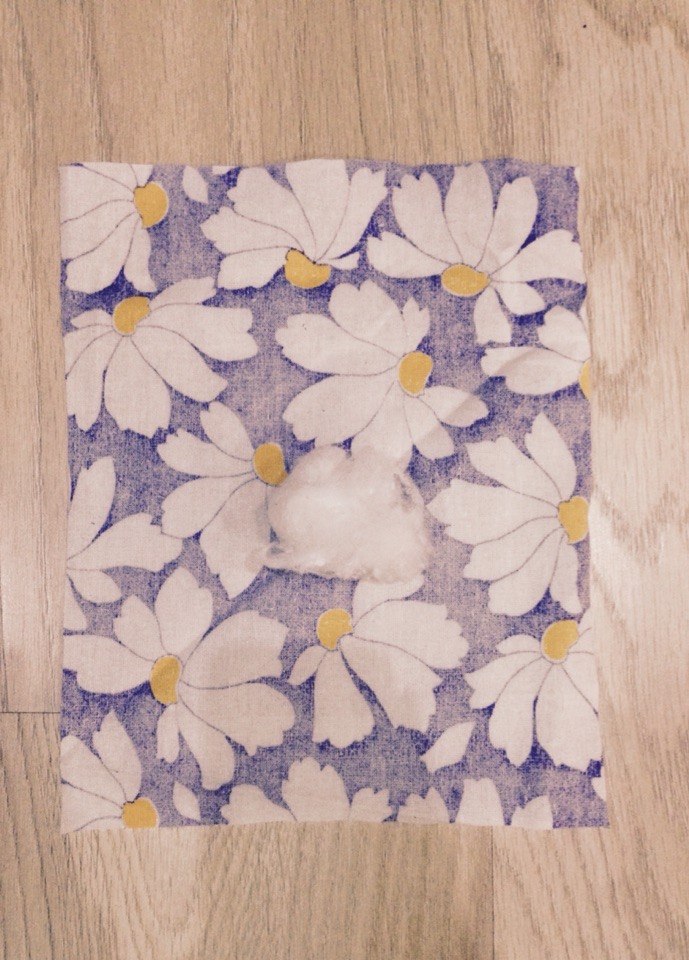 Завернуть прямоугольник и перевязать 
длинной ниткой вкладыш, получилась голова.
Нужно постараться, чтобы голова была без складок.
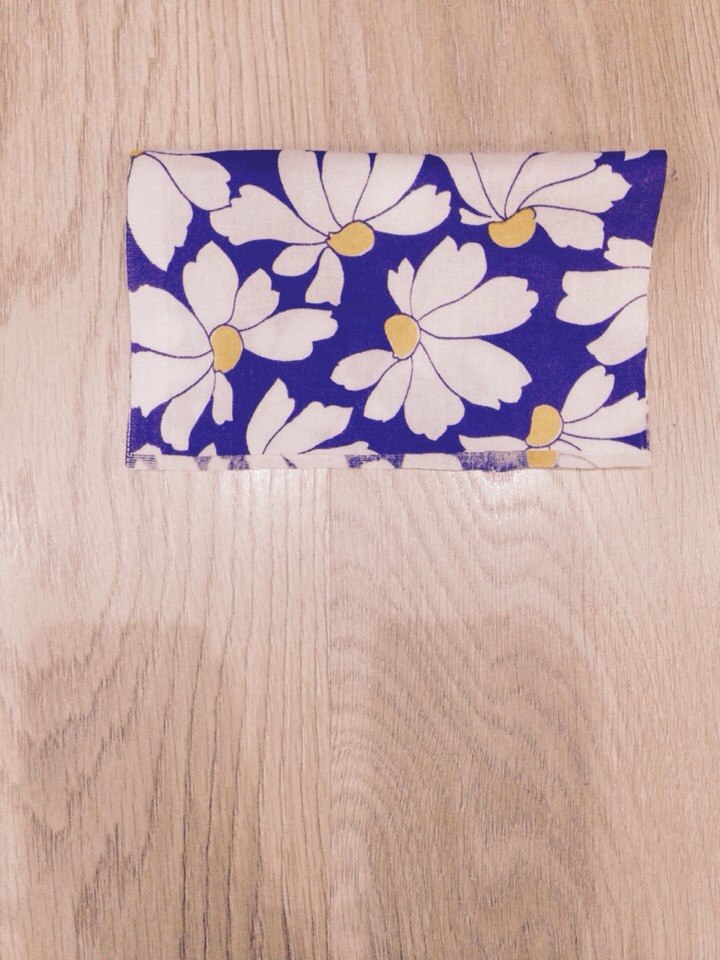 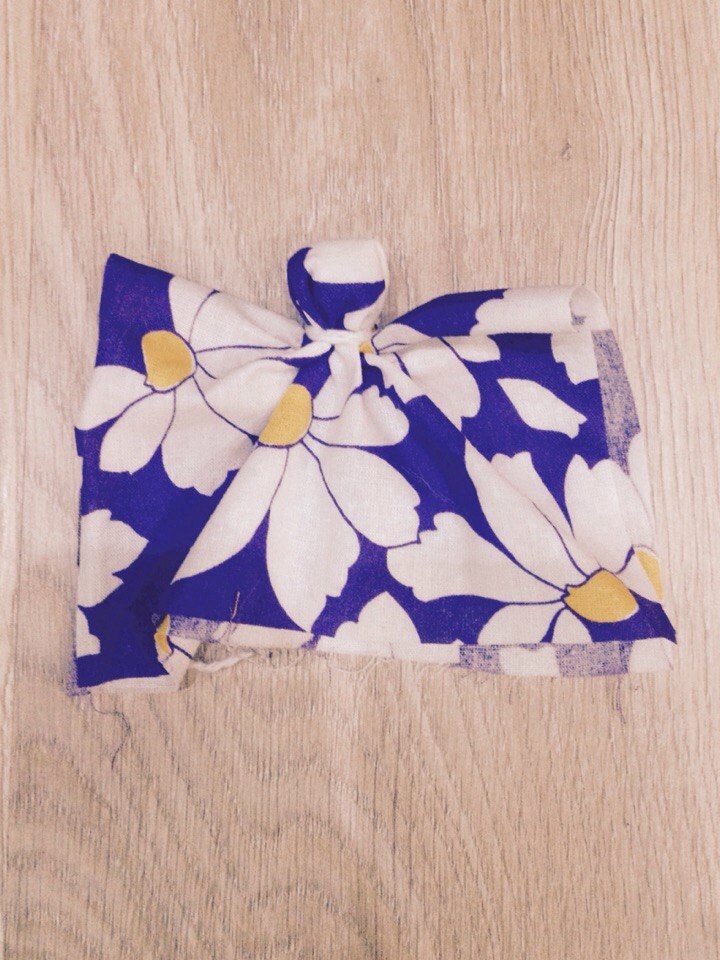 Затем формируем ручки и той же ниткой 
Перевязываем под ними пояс куколки и спине куклы и ещё два витка на поясе, завязываем.
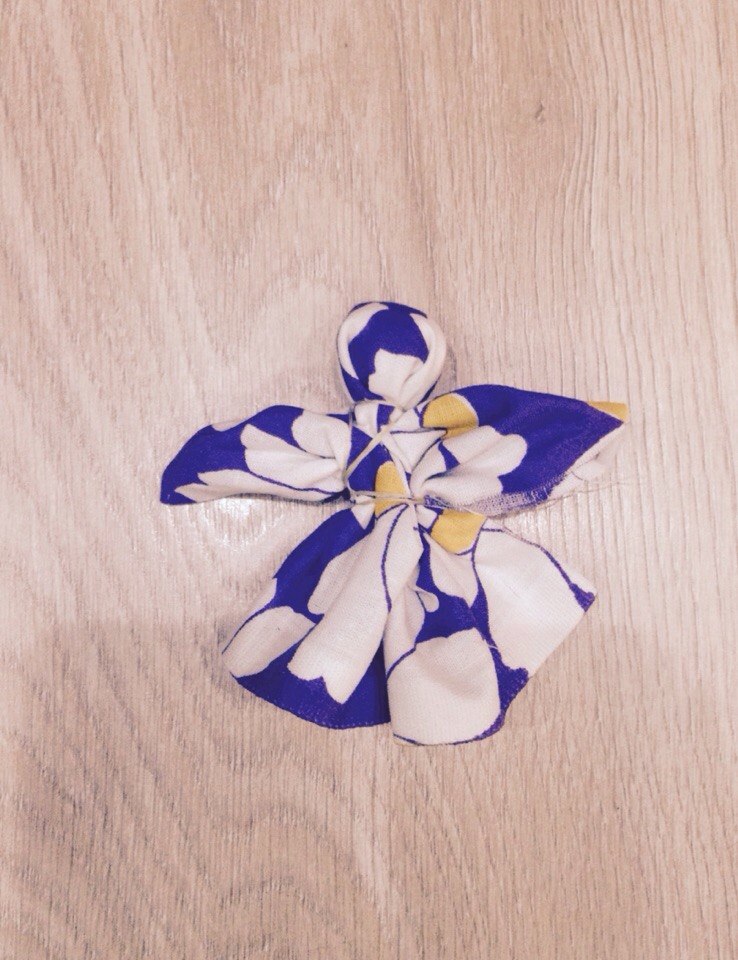 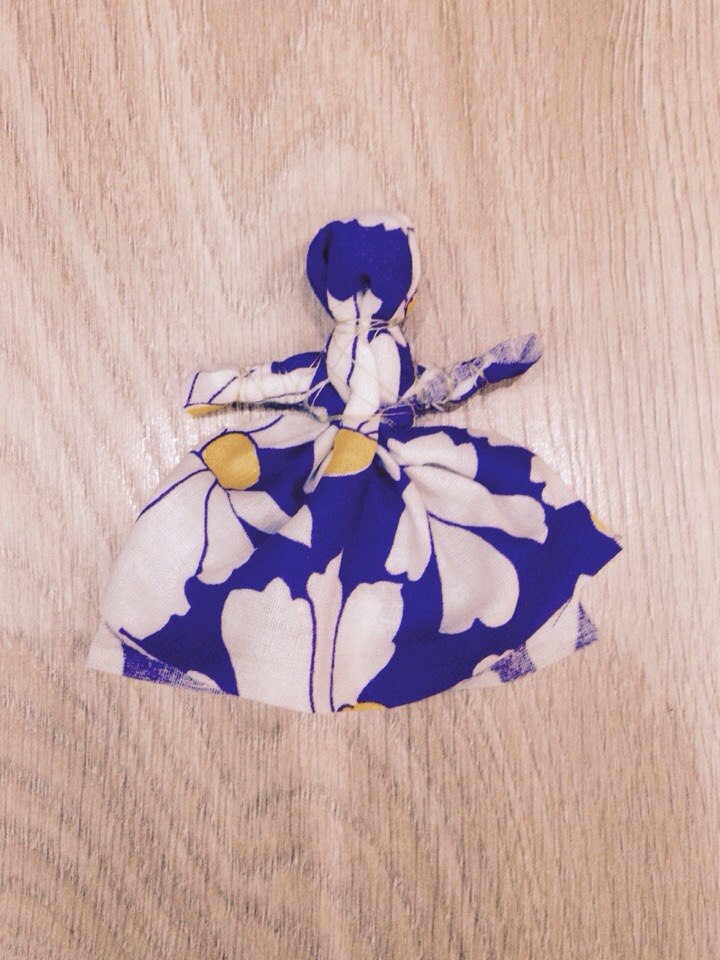 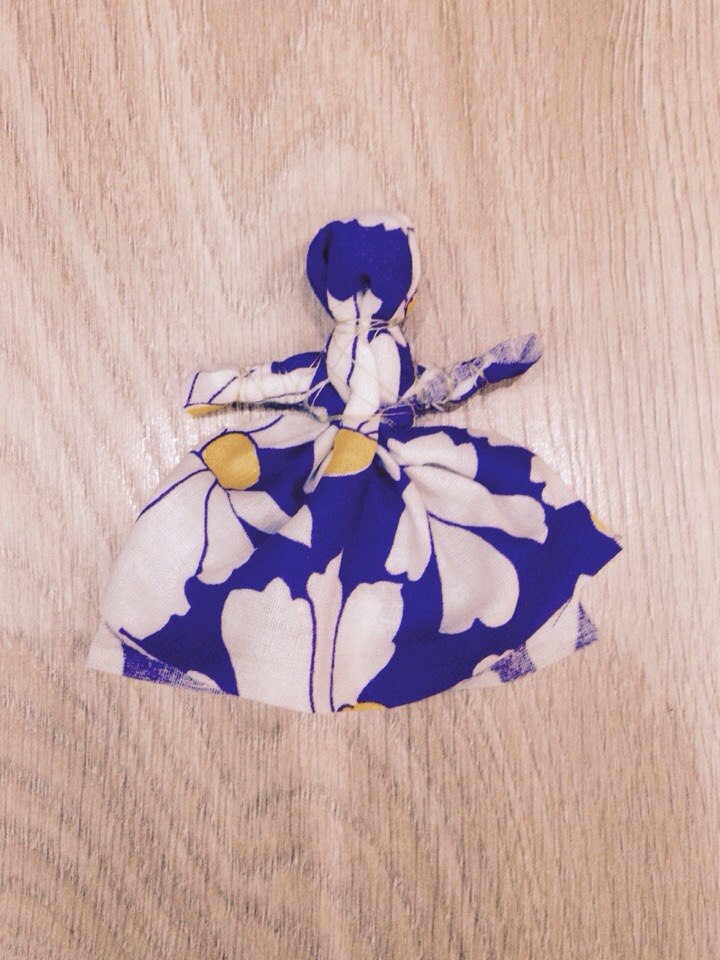 После обматываем  крест-накрест по груди и спине куклы и ещё два витка на поясе, завязываем.
На голову куклы можно завязать яркий платок.
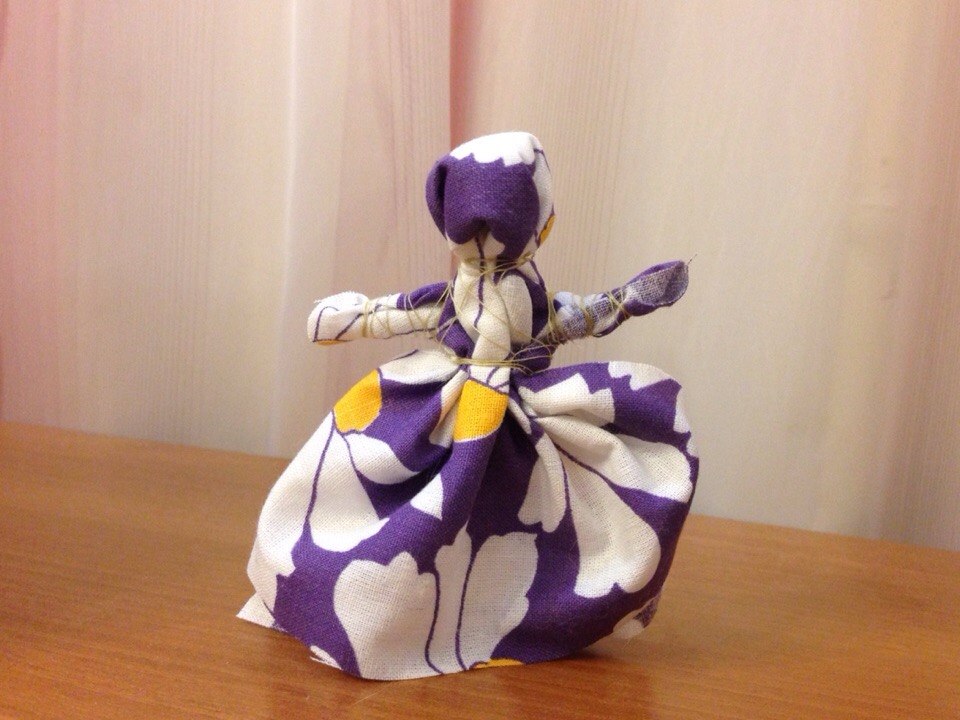 Кукла готова.
Вот и получился "Отдарок на Подарок".
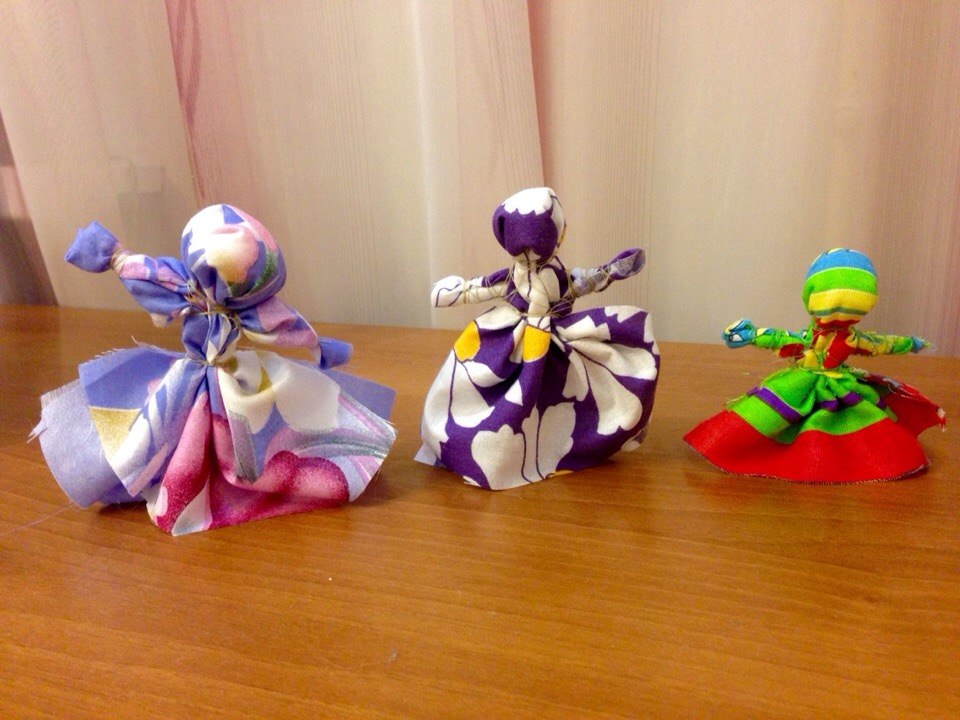 Пусть она станет для Вас 	талисманом, оберегом.
Желаем Вам счастья, здоровья, благополучия в семье!!!
С наступающим Новым годом и Рождеством!!!
Спасибо 
за внимание!